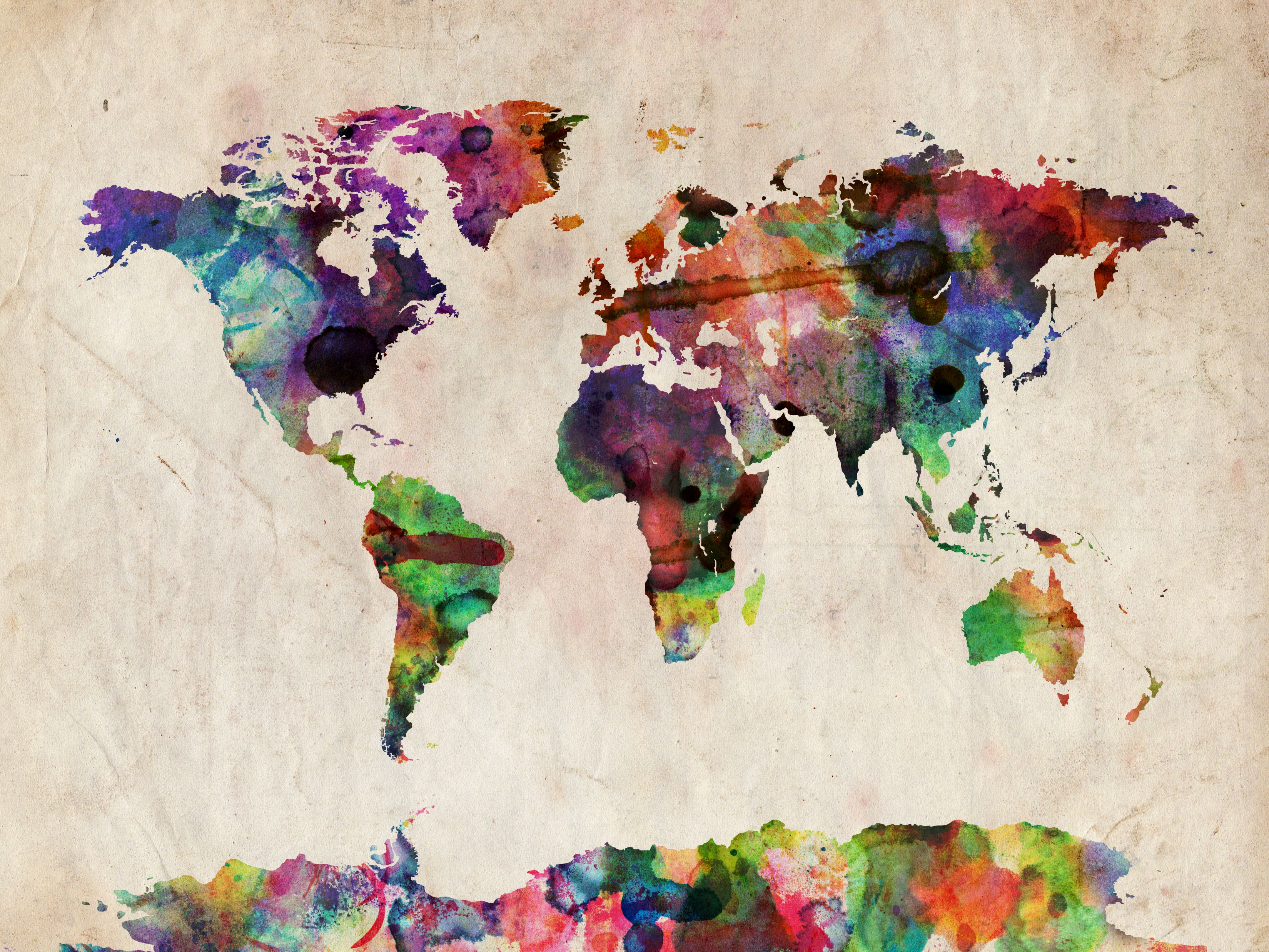 How to Make Maps: Chapter 07
“Color in Cartography”
World Map by Michael Tompsett
source: www.michael-tompsett.pixels.com
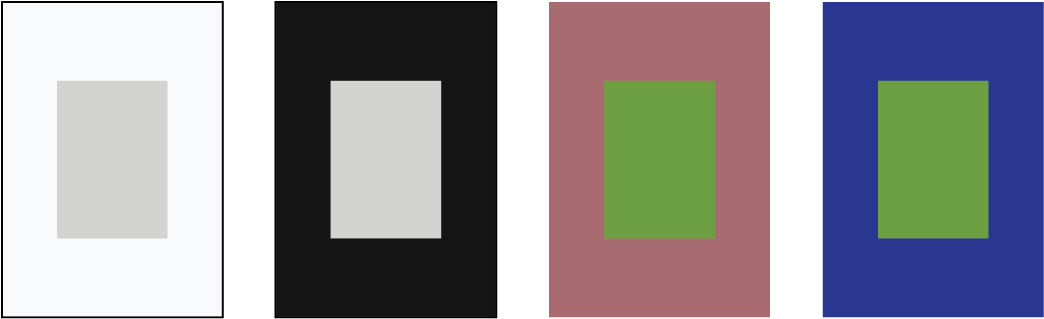 A demonstration of simultaneous contrast.
1
Anthamatten
How to Make Maps : “Color in Cartography”
Chapter 07
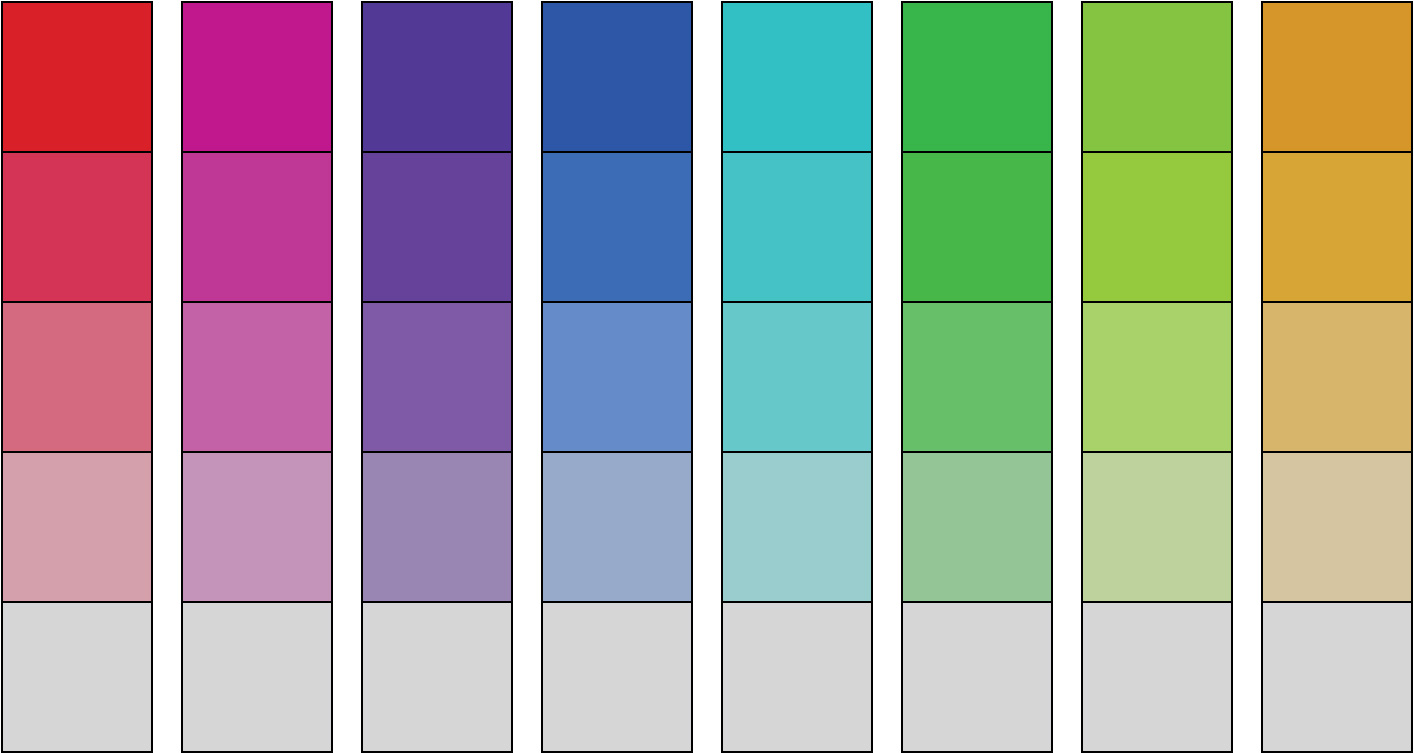 Columns of color patches showing differenthues in descending order of saturation.
2
Anthamatten
How to Make Maps : “Color in Cartography”
Chapter 07
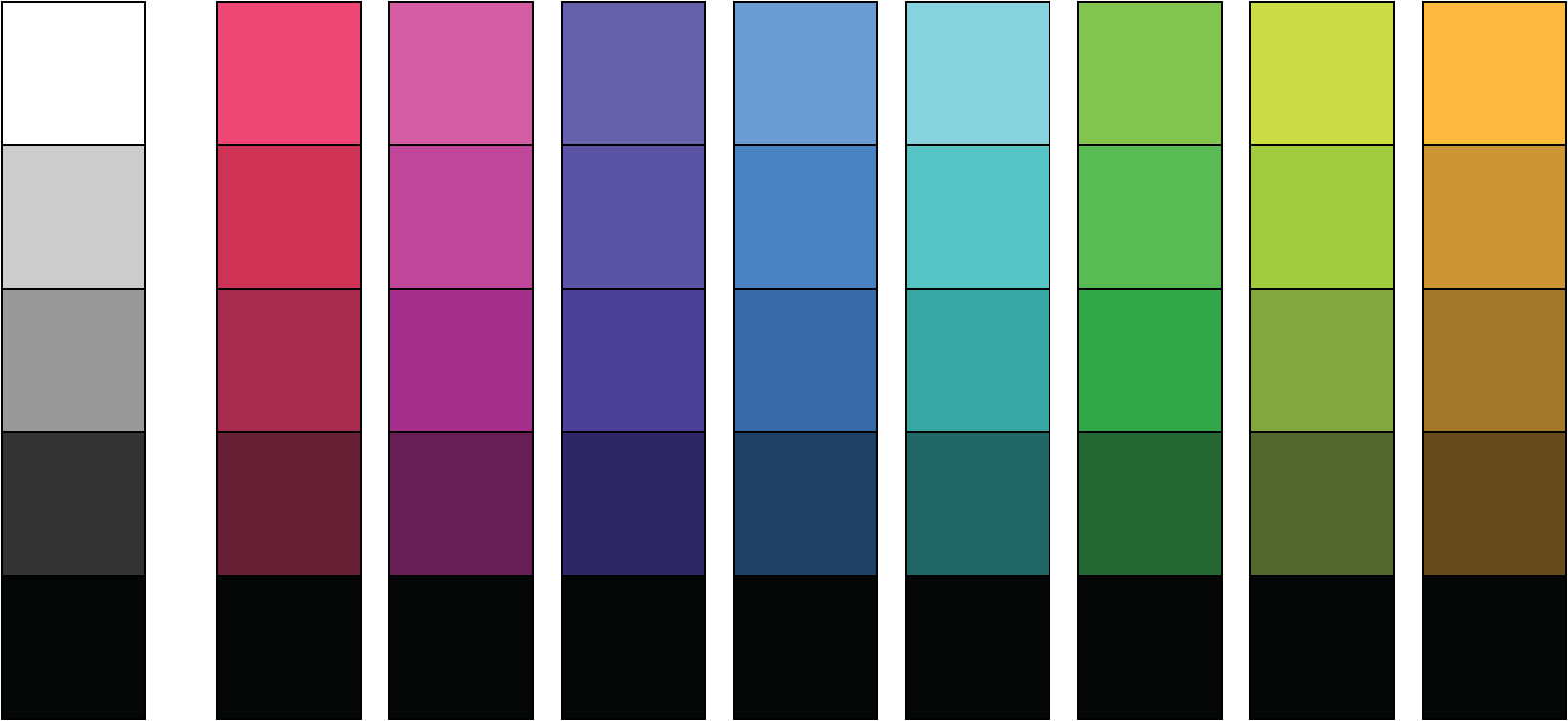 Different hues (in addition to a column of fully desaturated gray) in descending order of lightness or value.
3
Anthamatten
How to Make Maps : “Color in Cartography”
Chapter 07
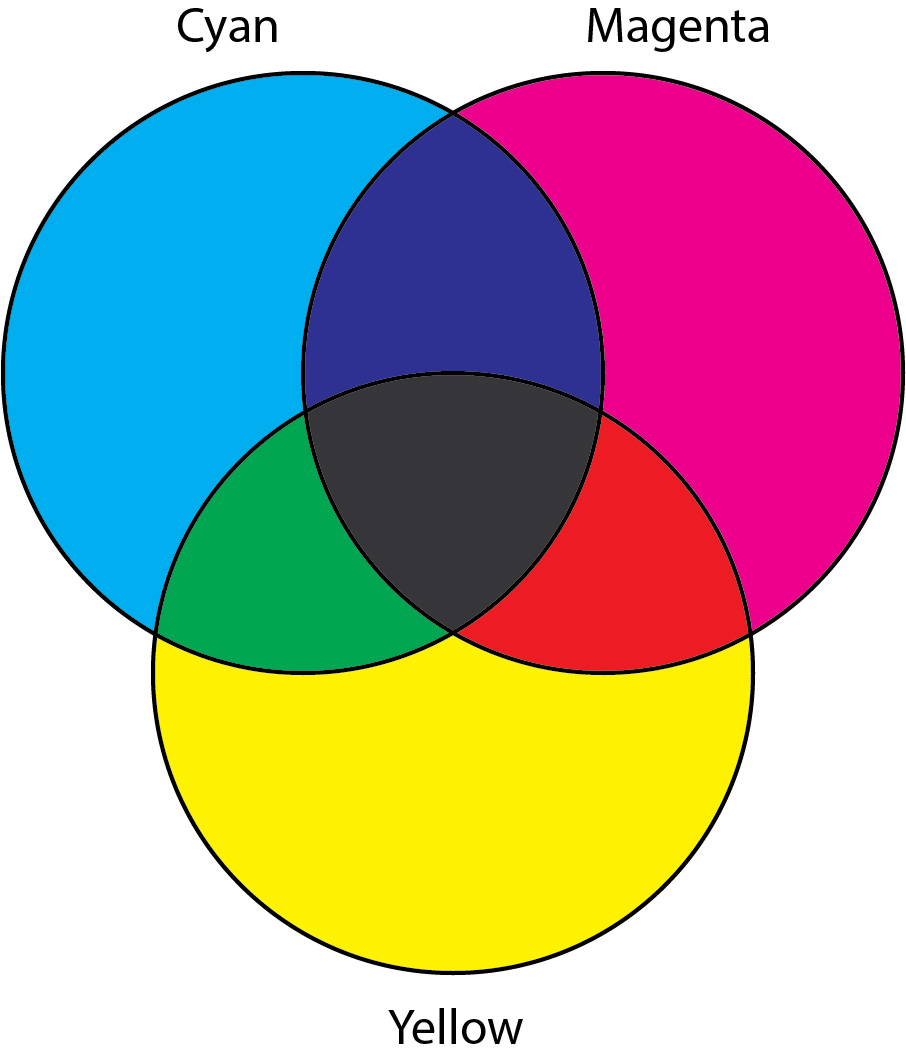 Subtractive colors.
4
Anthamatten
How to Make Maps : “Color in Cartography”
Chapter 07
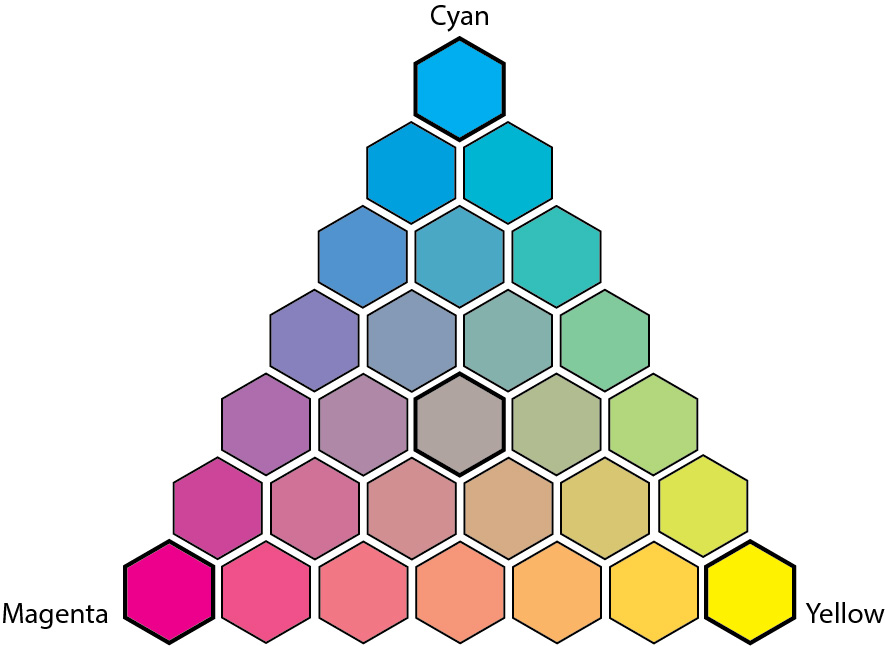 Combinations of cyan, magenta, and yellow ink.
5
Anthamatten
How to Make Maps : “Color in Cartography”
Chapter 07
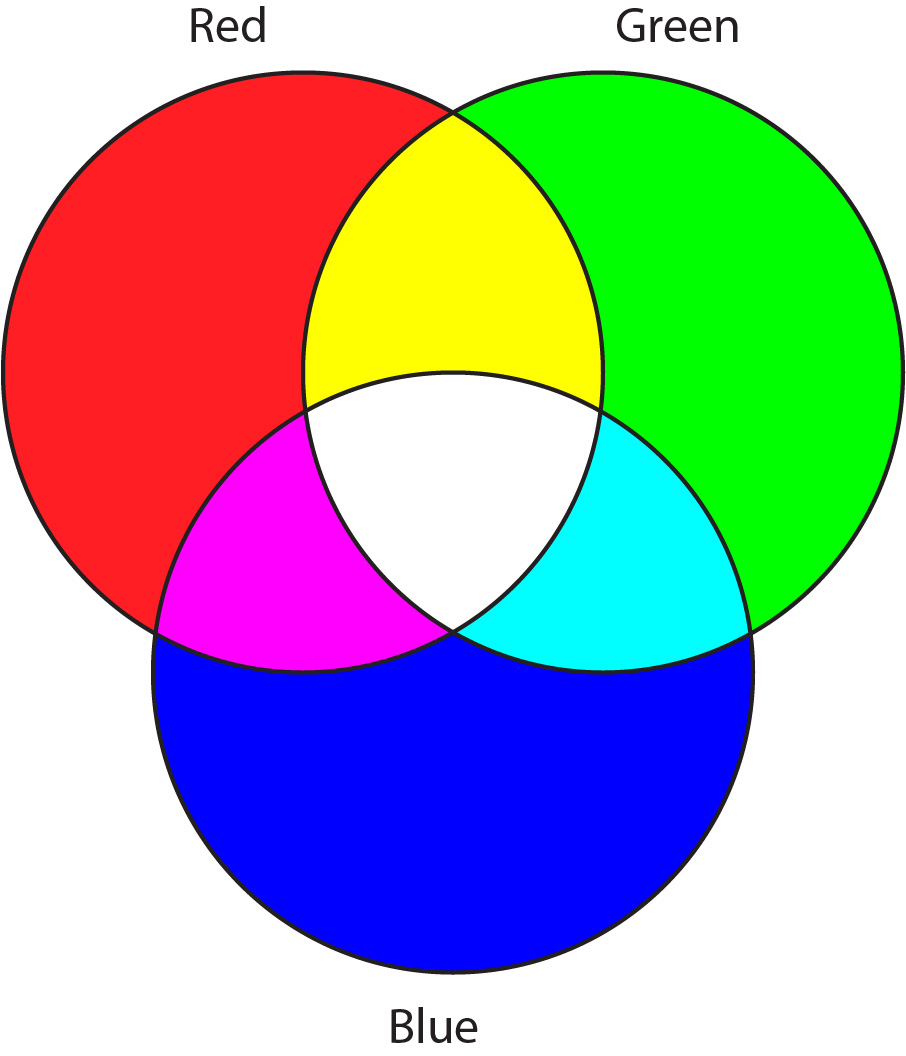 Additive colors.
6
Anthamatten
How to Make Maps : “Color in Cartography”
Chapter 07
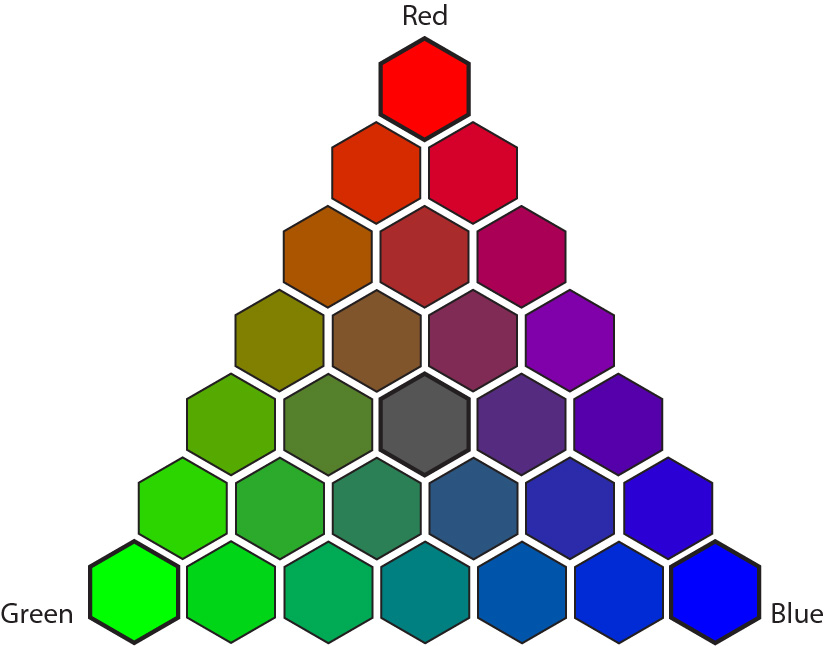 Combinations of RGB intensities.
7
Anthamatten
How to Make Maps : “Color in Cartography”
Chapter 07
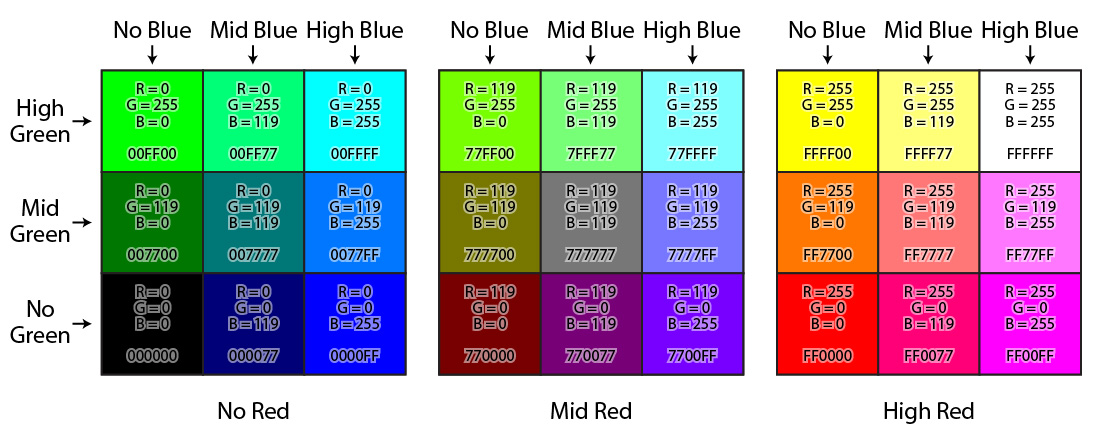 An alternative demonstration of RGB combinations that combine all the intensities of each of the channels.
8
Anthamatten
How to Make Maps : “Color in Cartography”
Chapter 07
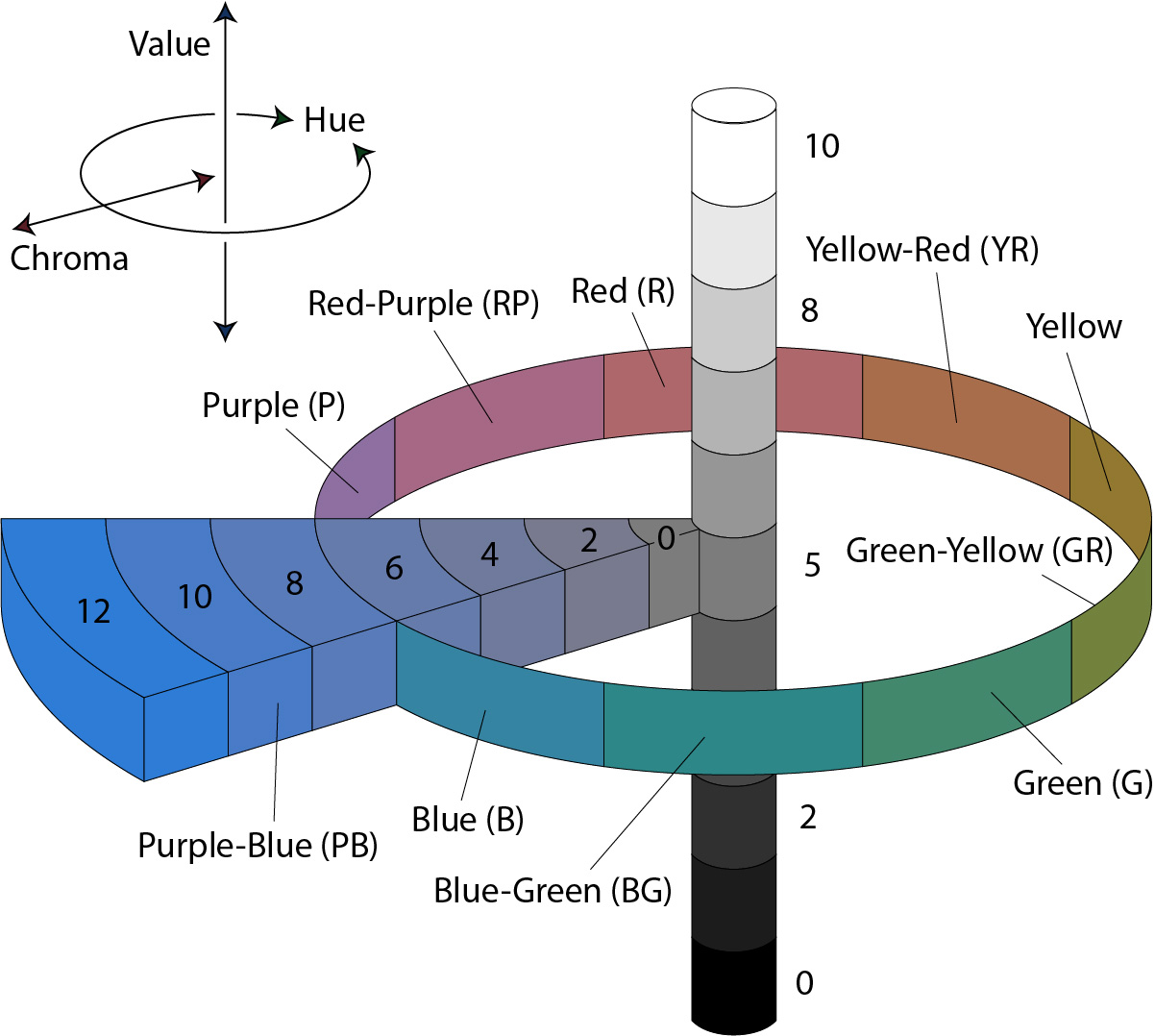 The Munsell Color System.
Image adapted from Jacob Rus, 2007 (https://commons.wikimedia.org/wiki/File:Munsell-system.svg).
9
Anthamatten
How to Make Maps : “Color in Cartography”
Chapter 07
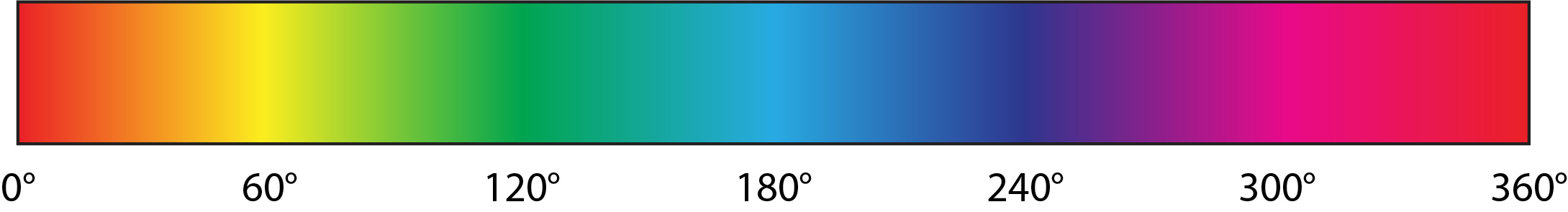 Color hues in the HSV spectrum.
10
Anthamatten
How to Make Maps : “Color in Cartography”
Chapter 07
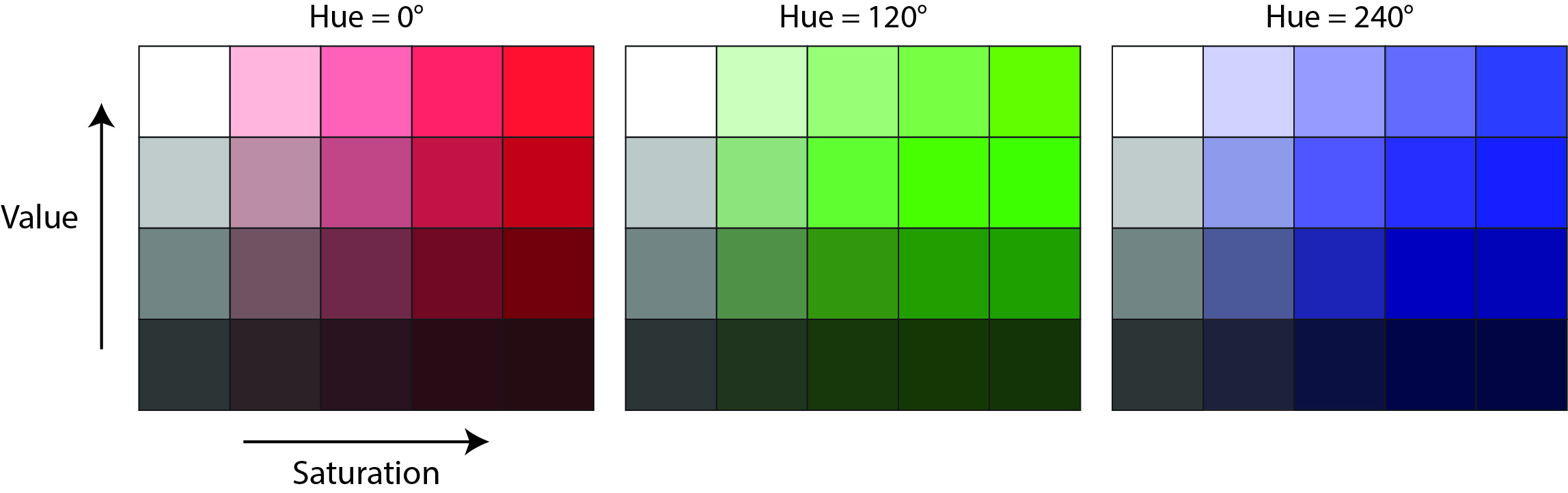 The HSV color grid.
11
Anthamatten
How to Make Maps : “Color in Cartography”
Chapter 07
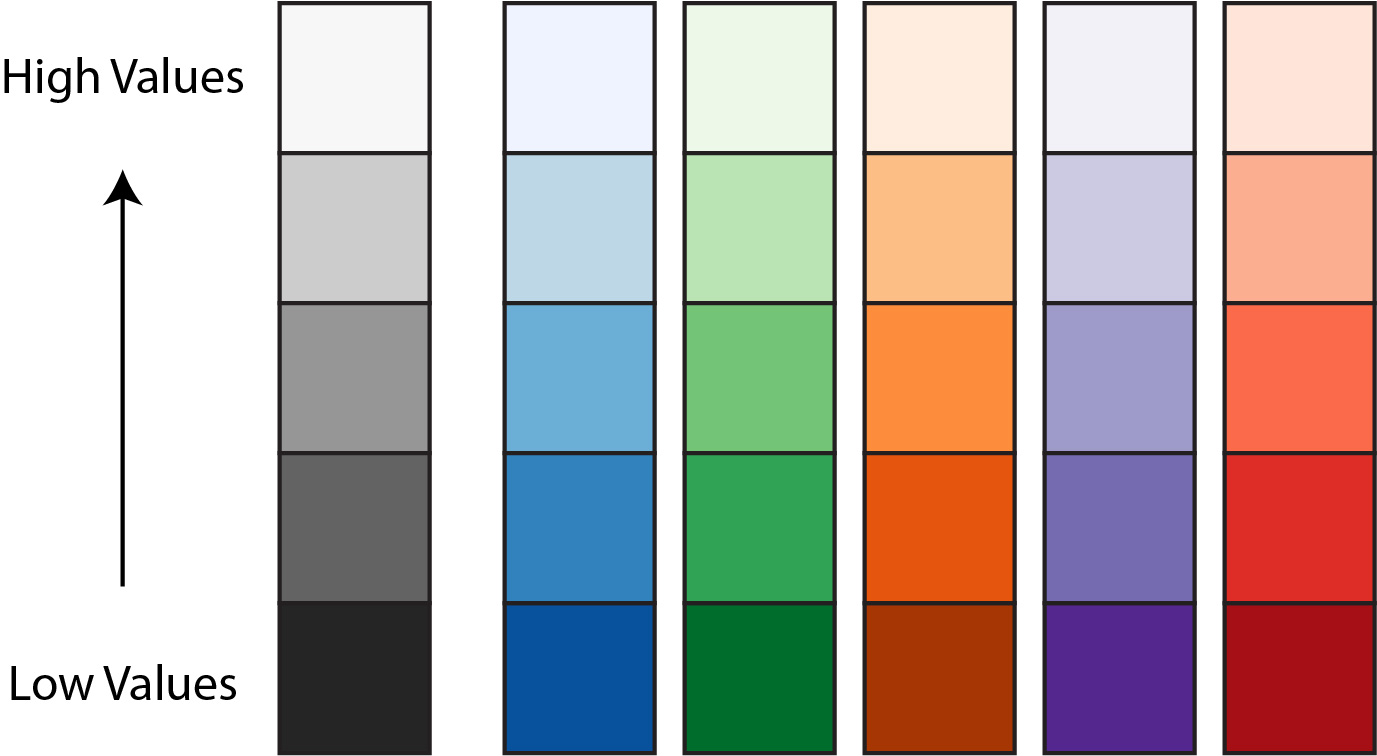 Color sequences designed for quantitative variables on maps. Image adapted from colorbrewer2.org.
12
Anthamatten
How to Make Maps : “Color in Cartography”
Chapter 07
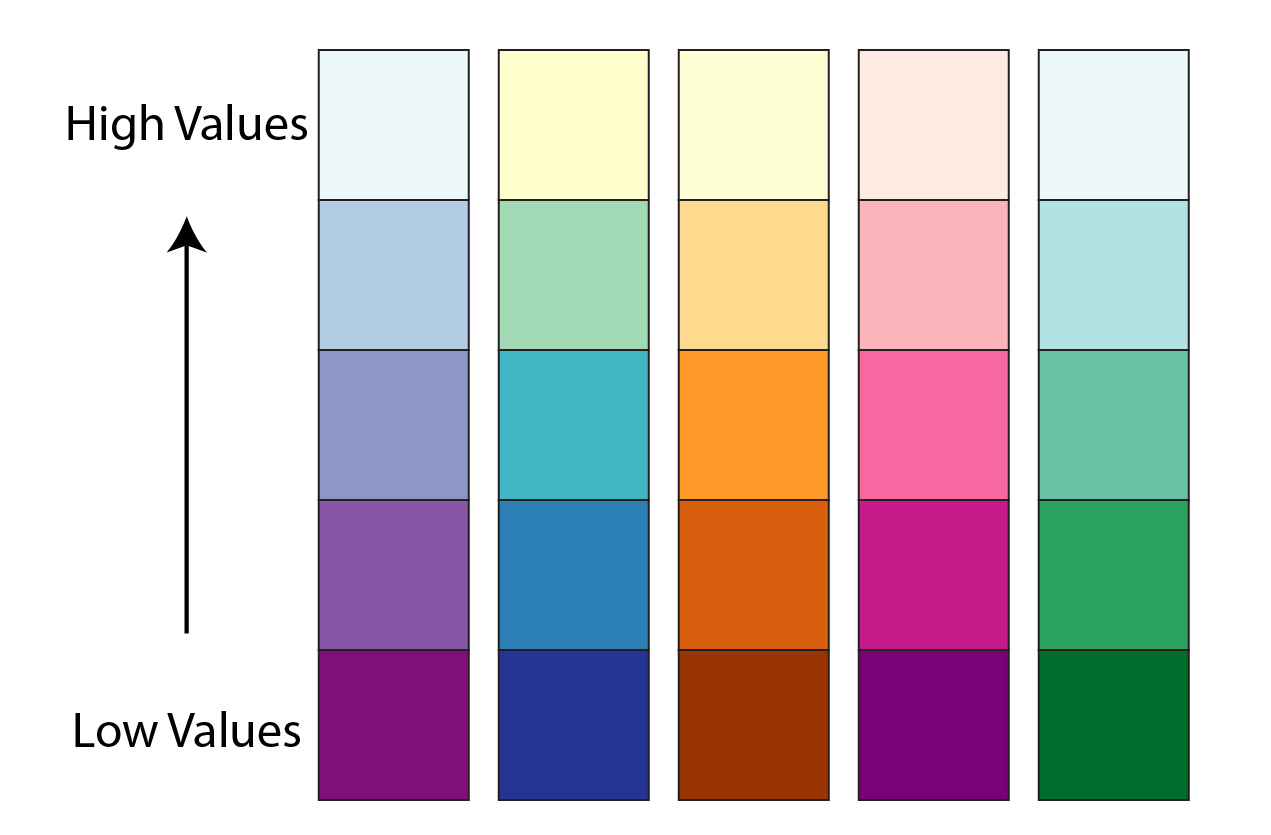 Examples of multi-hue color schemes.
Image adapted from colorbrewer2.org.
13
Anthamatten
How to Make Maps : “Color in Cartography”
Chapter 07
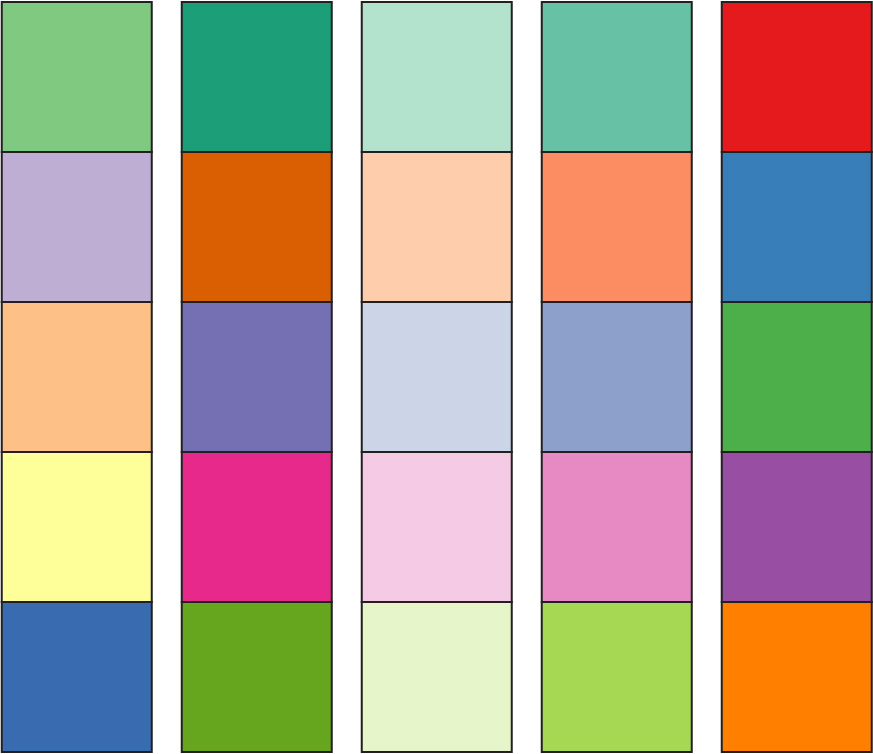 Color schemes suggested by colorbrewer2.org for qualitative maps.
14
Anthamatten
How to Make Maps : “Color in Cartography”
Chapter 07
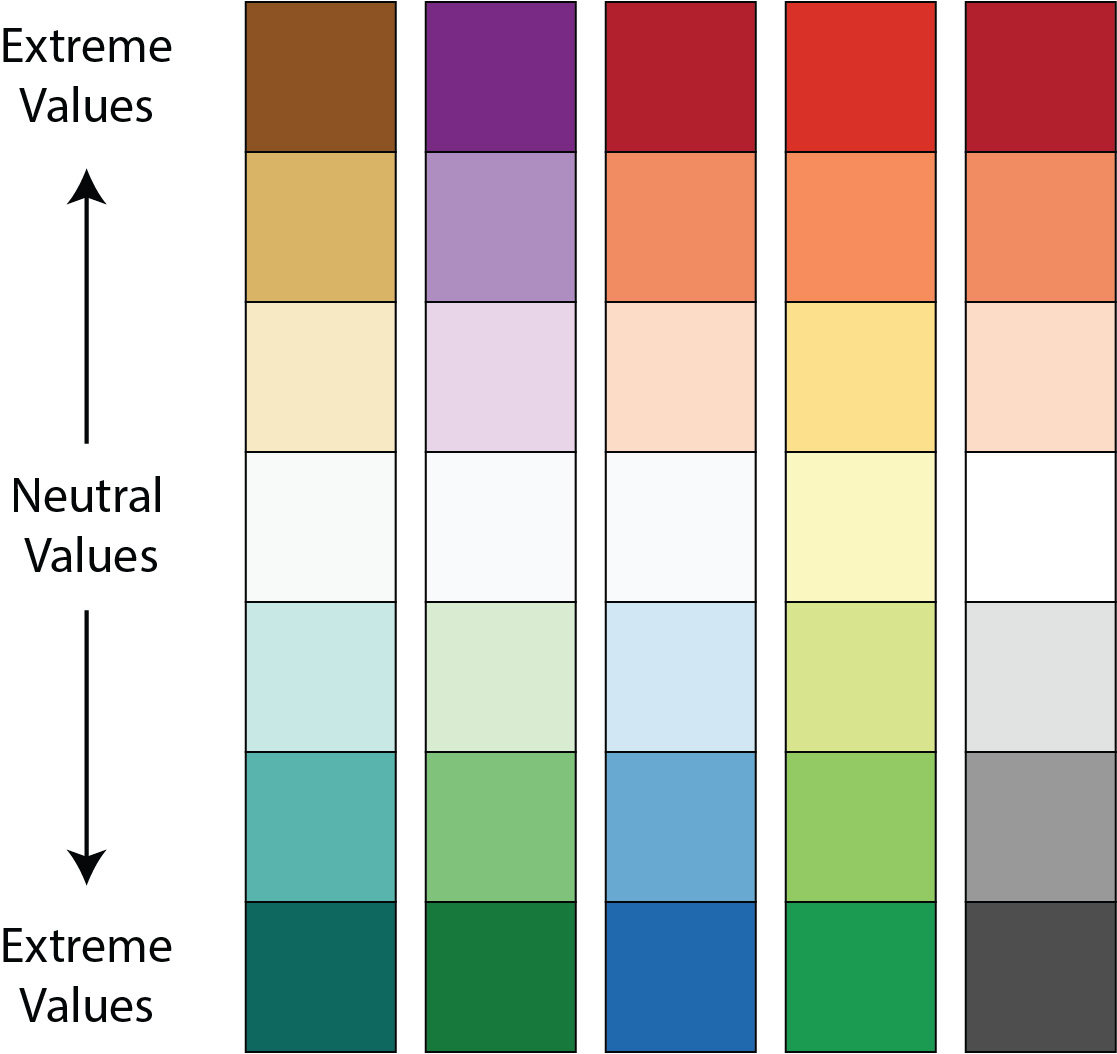 Diverging color schemes for quantitative data. Image adapted from colorbrewer2.org.
15
Anthamatten
How to Make Maps : “Color in Cartography”
Chapter 07
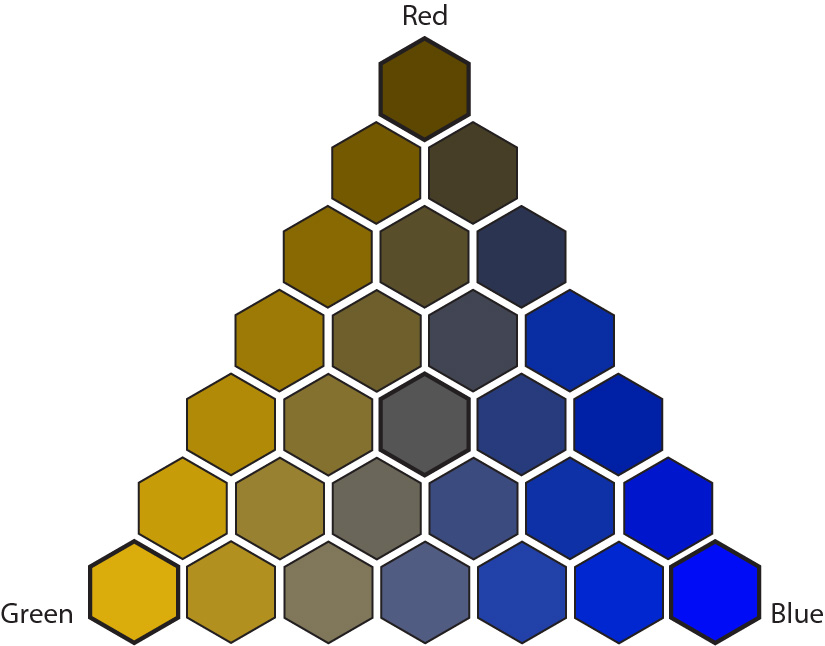 An RGB color grid after it has been transformed (via hclwizard.org) to mimic how it appears to someone with deuteranopia, the most prevalent form of color blindness.
16
Anthamatten
How to Make Maps : “Color in Cartography”
Chapter 07
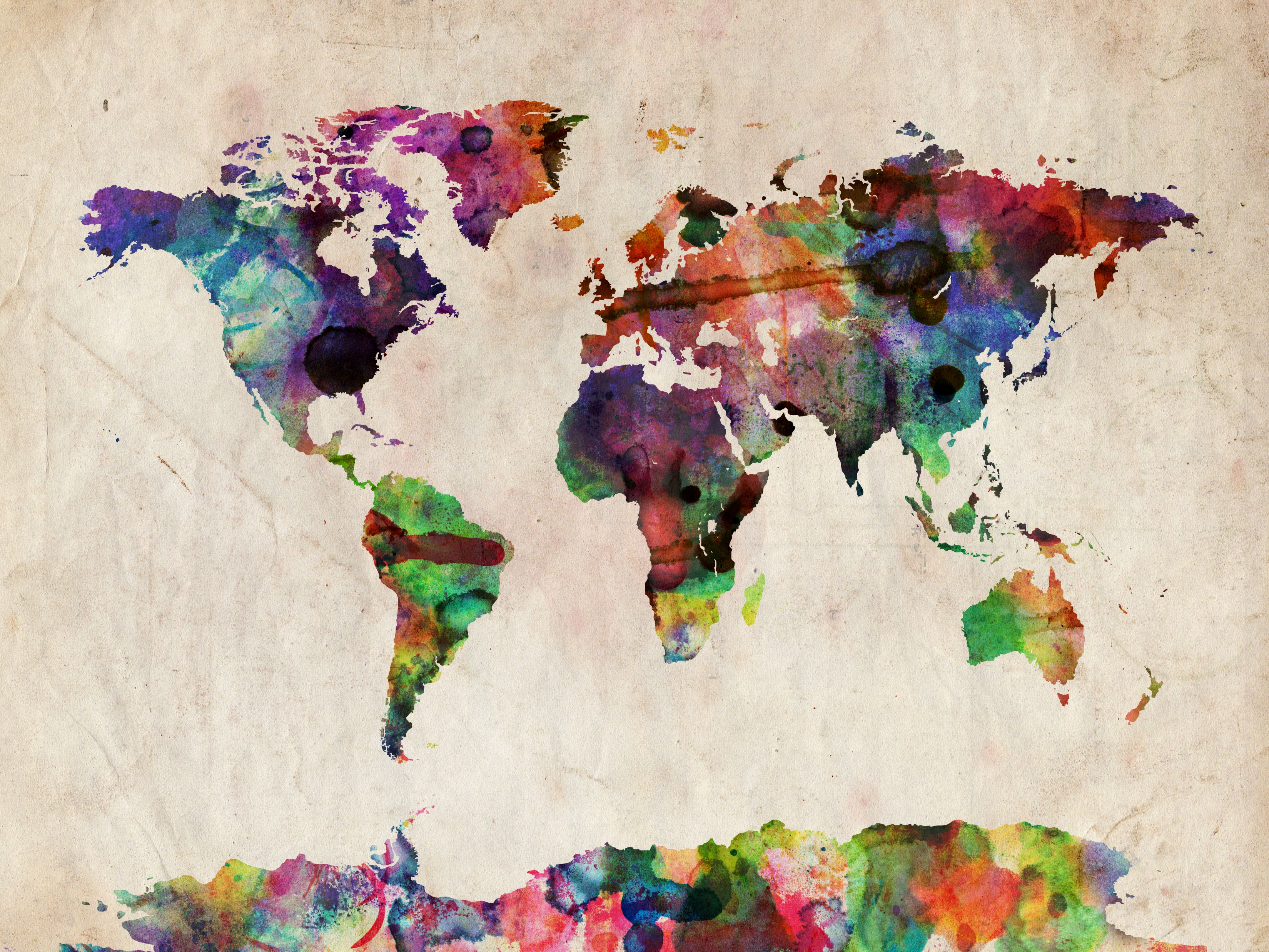 How to Make Maps: Chapter 07
“Color in Cartography”
World Map by Michael Tompsett
source: www.michael-tompsett.pixels.com